Základy podpory a ochrany zdravia verejnosti
Prof. MUDr. Martin Rusnák, CSc
Katedra verejného zdravotníctva Trnavskej univerzity v Trnave
Prevencia vzniku ochorení
Podpora a rozvoj zdravia
Ochrana zdravia 
Intervenčné programy
Základné pojmy
rusnakm@truni.sk
1.9.2014
2
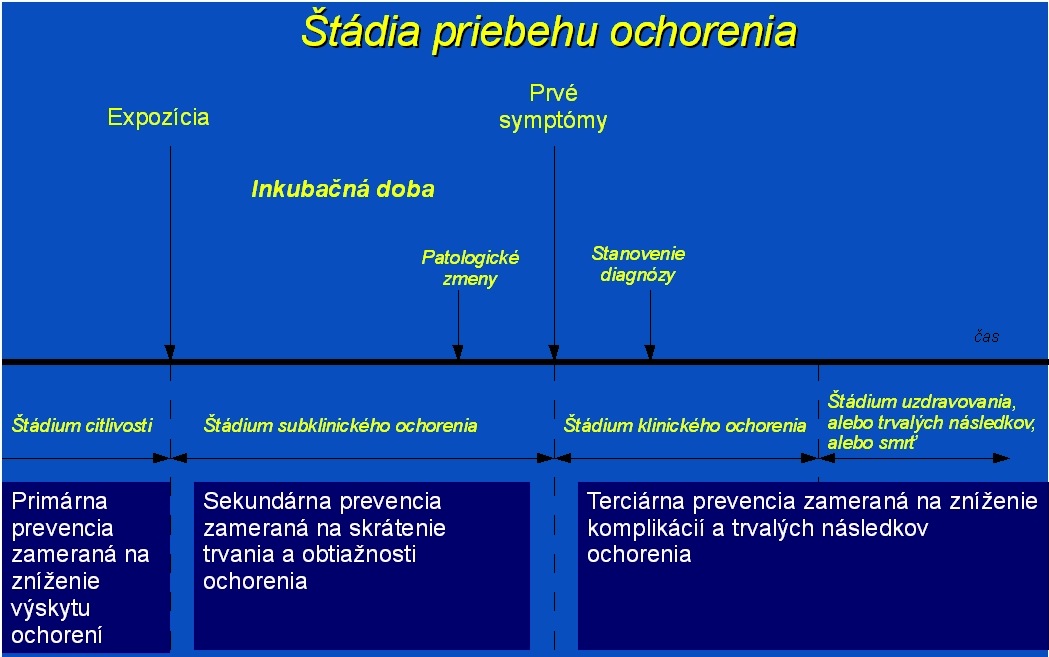 Prevencia ochorení
rusnakm@truni.sk
1.9.2014
3
Je systém opatrení zameraných na vylúčenie, prípadne zníženie rizika výskytu ochorení a iných porúch zdravia, na ktoré v rozhodujúcej miere vplývajú životné, pracovné a sociálno-ekonomické podmienky a spôsob života, a opatrení zameraných na ochranu, podporu a rozvoj zdravia verejnosti.

Zákon 355, z 21. júna 2007 o ochrane, podpore a rozvoji verejného zdravia a o zmene a doplnení niektorých zákonov
Prevencia ochorení a iných porúch zdravia
rusnakm@truni.sk
1.9.2014
4
Konať tak, aby k určitému neblahému spoločenskému javu nedochádzalo:
Predchádzať vzniku takéhoto javu, 
Potlačiť ho v jeho zárodku, 
Nedať mu príležitosť, 
Nedať mu pôdu, v ktorej by mohol zapustiť korene.
Primárna prevencia
rusnakm@truni.sk
1.9.2014
5
Podpora zdravia
Zdravý životný štýl, vzdelávanie.
Ochrana zdravia
Sem patrí napr. očkovanie a celkovo imunizácia, prístup k zdraviu neškodnej-pitnej vode, ale aj dentálna hygiena a zvyšovanie bezpečnosti v doprave.
Činnosti primárnej prevencie
rusnakm@truni.sk
1.9.2014
6
Je proces, ktorý umožňuje ľuďom zvyšovať kontrolu a zlepšiť ich zdravotný stav. Sústreďuje sa okrem správania sa indivídua najmä na široké spektrum sociálnych a ekologických opatrení.
Podpora zdravia
rusnakm@truni.sk
1.9.2014
7
Tvorba politík zdravia verejnosti
Vytváranie prostredia podporujúceho zdravie
Posilnenie činností komunity v oblasti zdravia
Rozvinutie osobných zručností
A zmena orientácie zdravotníckych služieb
Kľúčové činnosti
rusnakm@truni.sk
1.9.2014
8
Umožniť
Sprostredkovať
Obhajovať
Základné stratégie
rusnakm@truni.sk
1.9.2014
9
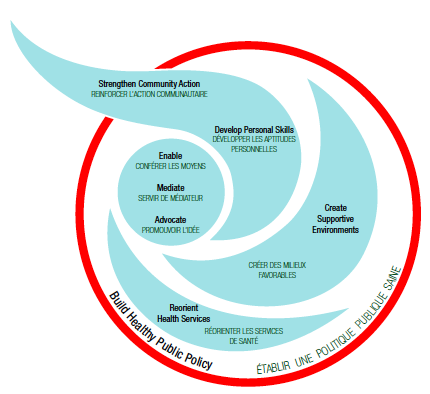 Aktivity podpory zdravia
rusnakm@truni.sk
1.9.2014
10
Činnosť podpory zdravia sa zameriava na zníženie rozdielov v zdravotnom stave a zaistenie rovnakých možností a zdrojov pre dosiahnutie čo najúplnejšieho potenciálu zdravia. 
To zahŕňa bezpečný základ v podpornom prostredí, prístup k informáciám, životné zručnosti a možnosti sa zdravo rozhodovať
To sa týka rovnako mužov ako žien.
Umožniť
rusnakm@truni.sk
1.9.2014
11
Podpora zdravia predpokladá koordinovanú činnosť všetkých dotknutých: vlád, sektorov zdravotníctva, sociálnych vecí a ekonomiky, tiež NGO a dobrovoľných organizácií, miestnej správy, priemyslu a médií. 
Ľudia na všetkých úrovniach života sa zapájajú ako jednotlivci, rodiny a komunity.
Profesionálne a sociálne skupiny a zdravotnícky personál majú hlavnú zodpovednosť za sprostredkovanie medzi rôznorodými záujmami v spoločnosti v snahe o zdravie.
Sprostredkovať
rusnakm@truni.sk
1.9.2014
12
Dobré zdravie je hlavným zdrojom sociálneho, ekonomického a osobného vývoja;
Je dôležitou zložkou kvality života;
Politické, ekonomické, sociálne, kultúrne faktory, ako aj životného prostredia, správania sa a biologické môžu rovnako podporovať zdravie ale aj ho poškodzovať 
Podpora zdravia sa zameriava na pozitívne podmienky pre zdravie prostredníctvom obhajoby zdravia.
Obhajovať
rusnakm@truni.sk
1.9.2014
13
The Ottawa Charter for Health Promotion, 1986
Adelaide Recommendations on Healthy Public Policy, 1988
Sundsvall Statement on Supportive Environments for Health, 1991
Jakarta Declaration on Leading Health Promotion into the 21st Century, 1997
Mexico Ministerial Statement for the Promotion of Health: From Ideas to Action, 2000
The Bangkok Charter for Health Promotion in a Globalized World,2005
Hlavné dokumenty
rusnakm@truni.sk
1.9.2014
14
Mnohé z dnešných a budúcich hlavných príčin smrti, ochorení a zdravotných postihnutí (kardiovaskulárne choroby, rakovina, chronické pľúcne ochorenia, depresie, násilie, zneužívanie návykových látok, úrazy, výživové nedostatky/prebytky, HIV / AIDS / STI) možno významne znížiť tým, že sa predíde šiestim vzájomne prepojeným kategóriam správania sa, ktoré sa začali v mladosti, a uchovali vzhľadom na spoločenské a politické podmienky.
Zdravie v školách a podpora zdravia mladých
rusnakm@truni.sk
1.9.2014
15
Používanie tabaku;
Správanie smerujúce k úrazom a násiliu;
Alkohol a návykové prostriedky;
Diétne a hygienické postupy, ktoré sú spojené s ochoreniami;
Sedavý spôsob života; 
Sexuálne správanie, ktoré vedie k neželanému tehotenstvu a ochoreniu.
Kategórie správania sa
rusnakm@truni.sk
1.9.2014
16
Znížený príjem cukrov a dobre vyvážená strava napomáha prevencii zubného kazu a predčasnej strate zubov.
Nefajčenie a zníženie konzumácie alkoholu znižuje riziko rakoviny dutiny ústnej, paradentóze a straty zubov.
Konzumácia ovocia a zeleniny chráni pred rakovinou dutiny ústnej.
Účinné používanie ochranných prostriedkov pri športe a v motorových vozidlách znižuje možnosť zranenia tváre.
Zubnému kazu možno predchádzať nízkou úrovňou fluoridov neustále prítomných v ústnej dutine.
Orálne zdravie
rusnakm@truni.sk
1.9.2014
17
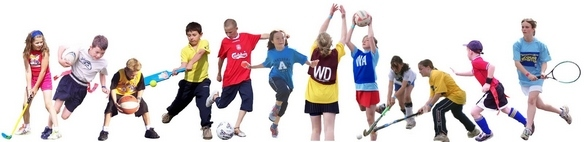 Cieľom programu je podporovať jej vyššiu úroveň v populácii všetkých vekových kategórií a podmienok, u mužov aj žien a vo všetkých životných situáciách.
Jednou z hlavných činností je globálna iniciatíva Pohybom ku zdraviu.
Fyzická aktivita
rusnakm@truni.sk
1.9.2014
18
Sa zaoberá všeobecnými požiadavkami na zabezpečenie zdravých životných a pracovných podmienok.
Ochrana zdravia
rusnakm@truni.sk
1.9.2014
19
Ochrana občanov pred hlukom, infrazvukom, vibráciami a elektromagnetickým žiarením v životnom prostredí
Ochrana zamestnancov pred
hlukom pri práci
vibráciami pri práci
optickým žiarením pri práci
záťažou
teplom a chladom pri práci
elektromagnetickým žiarením pri práci
fyzickou záťažou pri práci,
psychickou pracovnou záťažou a senzorickou záťažou pri práci
pri práci s azbestom
pri práci s karcinogénnymi a mutagénnymi faktormi
pri práci s biologickými faktormi
Činnosti ochrany zdravia
rusnakm@truni.sk
1.9.2014
20
Dozor nad dodržiavaním ustanovení zákona o ochrane, podpore a rozvoji verejného zdravia, všeobecne záväzných právnych predpisov vydaných na jeho vykonanie a iných všeobecne záväzných právnych predpisov, ktoré upravujú ochranu verejného zdravia.
Štátny zdravotný dozor
rusnakm@truni.sk
1.9.2014
21
Sú činnosti, ktoré znižujú frekvenciu, trvanie a závažnosť ochorenia a podporujú zdravie a blaho jednotlivca, rodiny alebo komunity.
Rozpoznávame päť hlavných typov intervencií: 
Primárna prevencia
Skoré rozpoznanie
Klinická liečba
Paliatívna liečba
Intervencie
rusnakm@truni.sk
1.9.2014
22
Skríning
Stratégia odhaliť ochorenie u osôb, ktoré sú bez známok alebo príznakov určitej choroby. Skríning sa vykonáva v populačných skupinách.
Zámerom skríningu je identifikácia ochorenia v komunite dostatočne skoro, aby sa umožnil skorší zásah za predpokladu vyššej účinnosti predídenia rozvinutia ochorenia či smrti
Preventívne prehliadky
Vykonávané (spravidla lekárom) u jednotlivca v rôznych štádiách života.
Význam spočíva v zachytení prípadného ochorenia v počiatočnom štádiu, keď ho ešte necítime a nebolí. Čím skôr sa ochorenie zachytí, tým má lepšiu nádej na vyliečenie.
Skoré rozpoznanie
rusnakm@truni.sk
1.9.2014
23
Cieľom je navrátiť zdravie v maximálnej možnej miere
Vykonávajú špecialisti, spravidla v teamoch, lekár, zdravotná sestra, ošetrovateľ
Vykonáva sa v špecializovaných zariadeniach: ambulanciách praktických lekárov a špecialistov, nemocniciach, sanitkách, špecializovaných ústavoch a inde
Z pohľadu zdravia verejnosti sa sústreďuje pozornosť na
Klinickú epidemiológiu – kvalitu starostlivosti, jej výsledky, účinnosť
Hygienu – nozokomiálne infekcie, sterilizáciu, dezinfekciu
Riadenie – systémy starostlivosti
Skúšanie liekov
Klinická liečba
rusnakm@truni.sk
1.9.2014
24
Sa snaží o 
zlepšenie možnej kvality života chorého až do smrti, 
zmiernenie jeho utrpenia a bolesti,
stabilizáciu jeho zdravotného stavu. 
Zahŕňa aj podporu a pomoc blízkym a rodine chorého, pri riešení psychických, sociálnych a duchovných problémov, ktoré súvisia so zomieraním.
Paliatívna starostlivosť
rusnakm@truni.sk
1.9.2014
25
Uviedli sme základné termíny  a koncepcie činností v oblasti zdravia verejnosti
Tieto sú predmetom štúdia na Fakulte a taktiež náplňou práce odborníkov
Súhrn
rusnakm@truni.sk
1.9.2014
26